Transformation using static markers
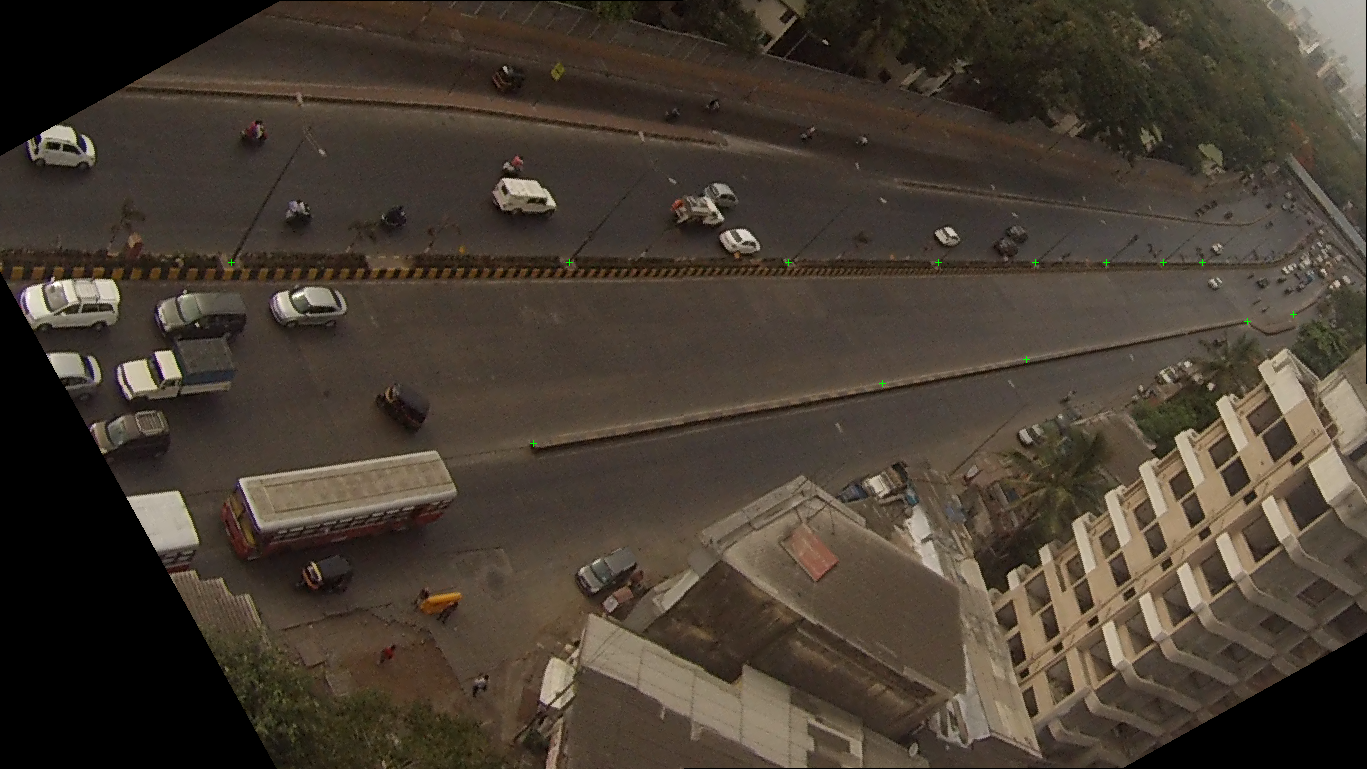 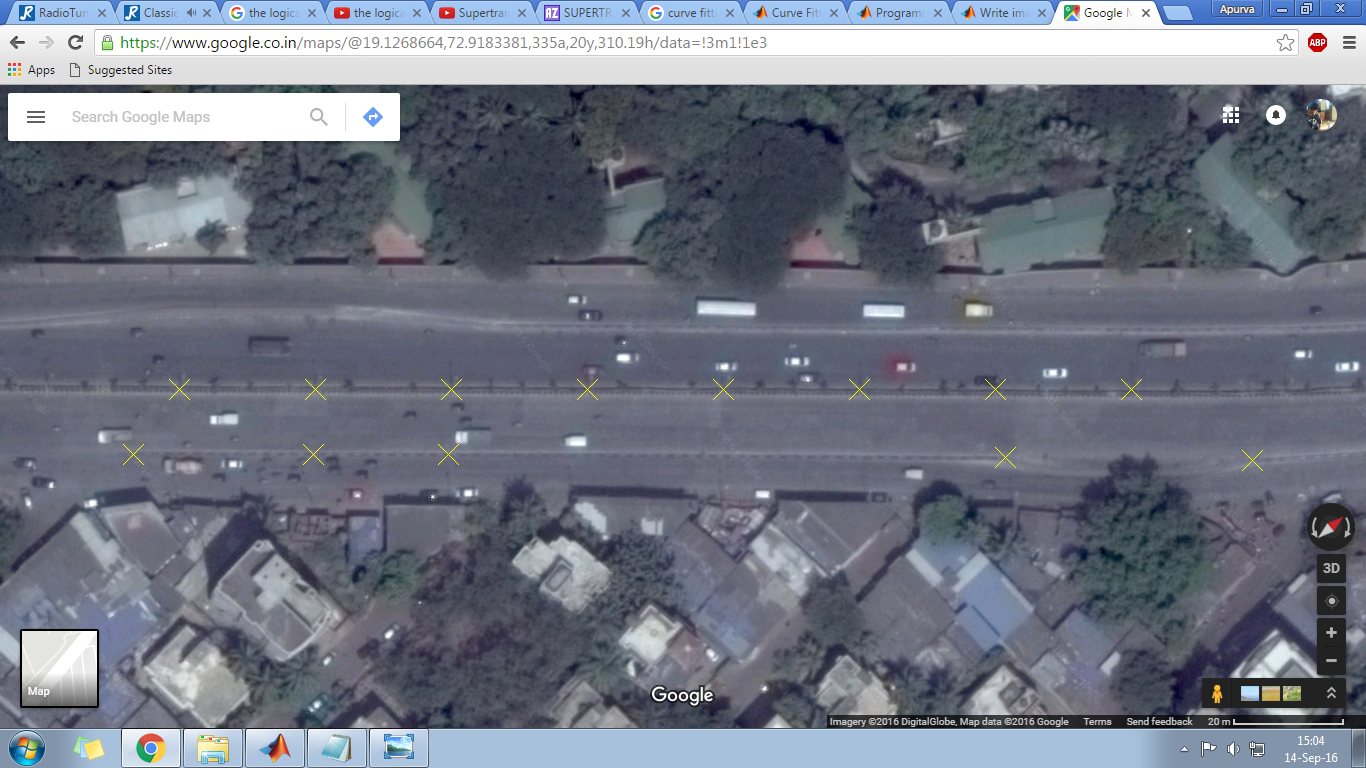 Mapping polynomials
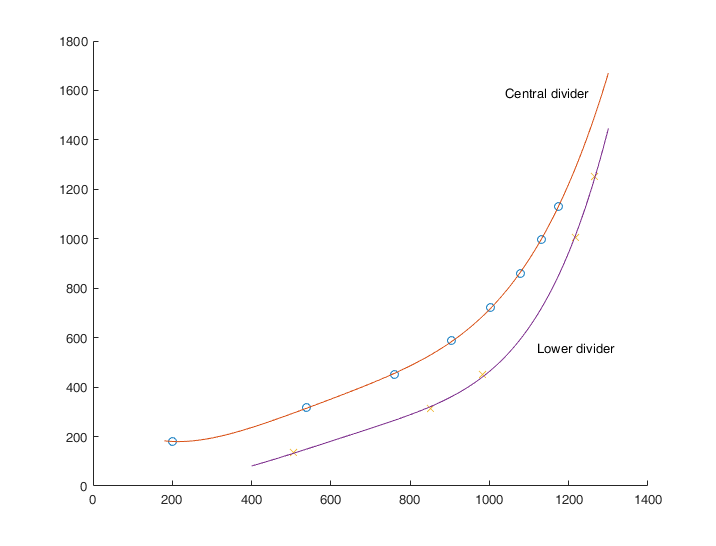 From camera image to satellite image
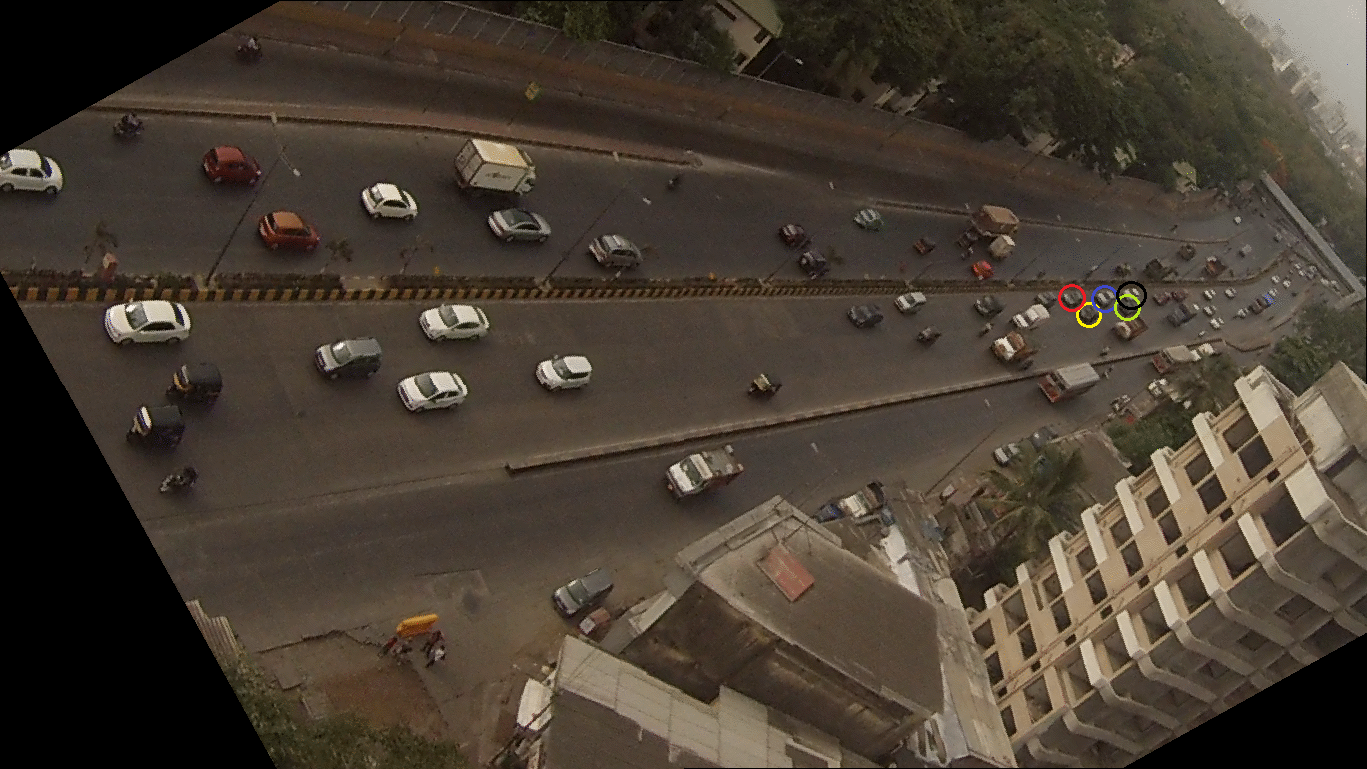 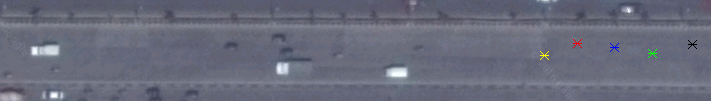 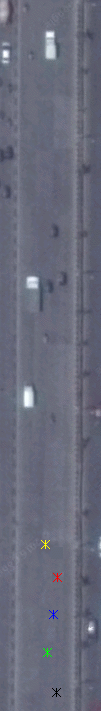 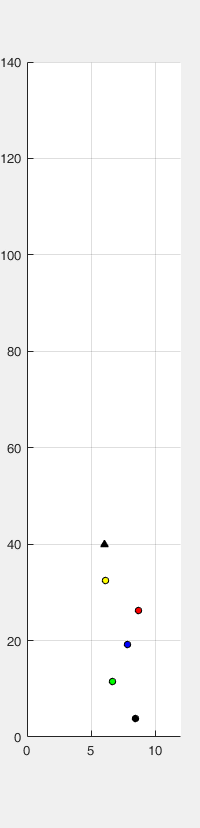 Actual v/s simulation
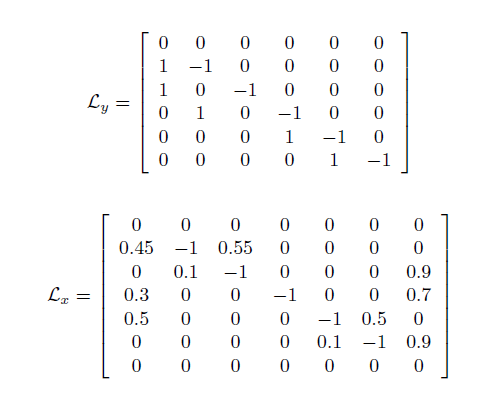 Corresponding Laplacian
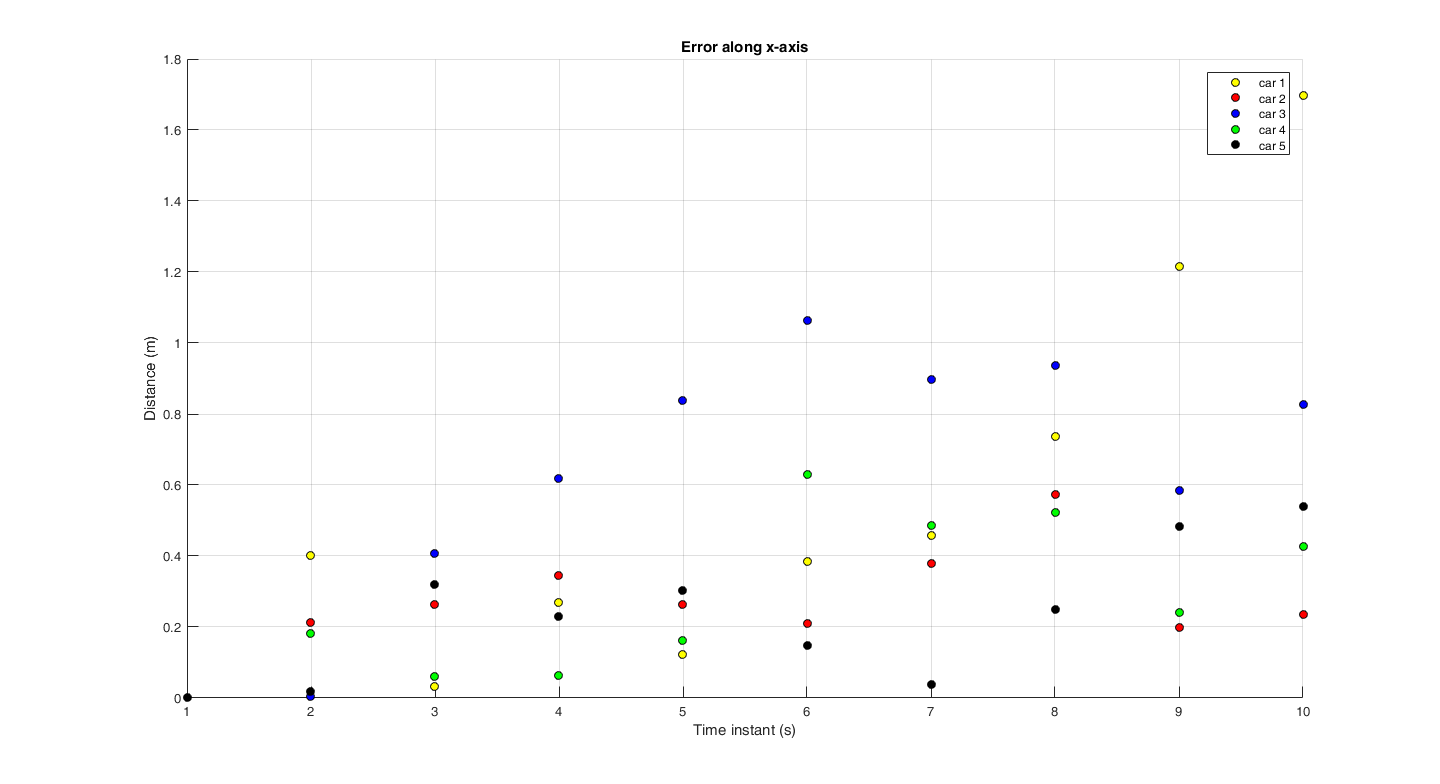 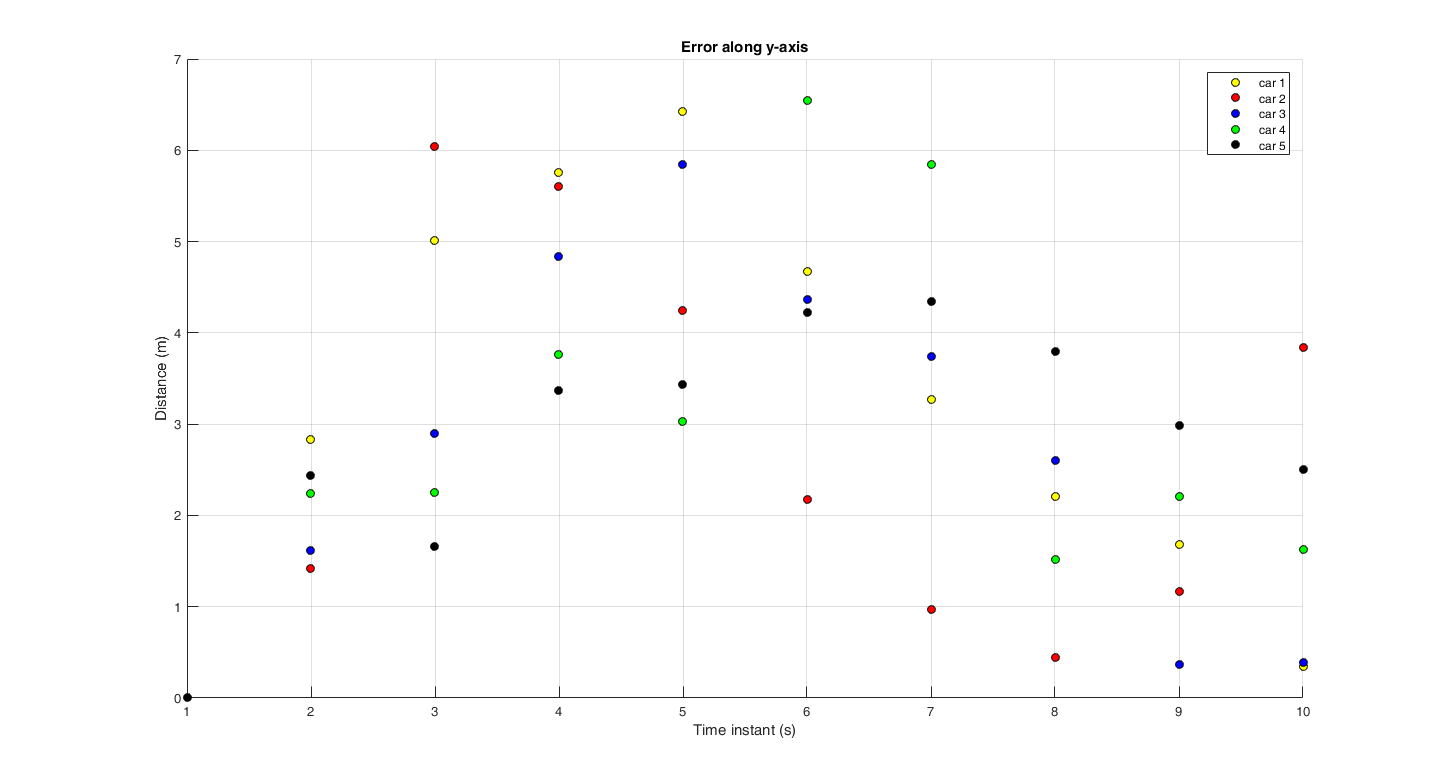 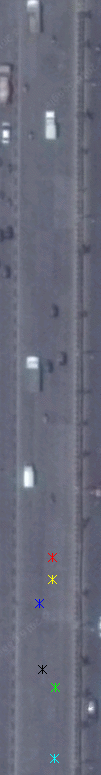 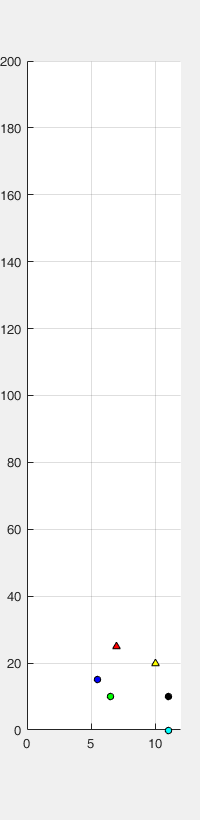 Actual v/s simulation: overtaking
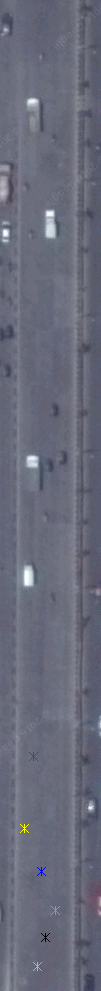 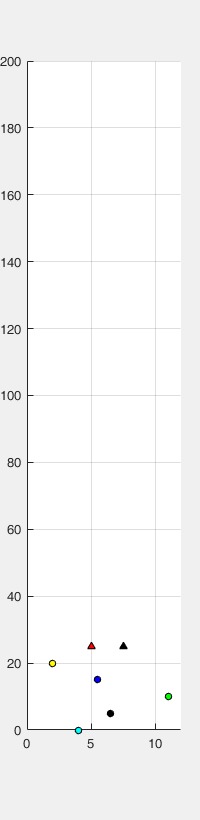 Actual v/s simulation: overtaking + lane changing